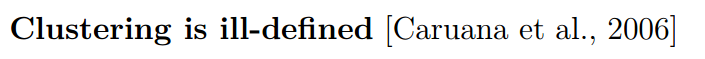 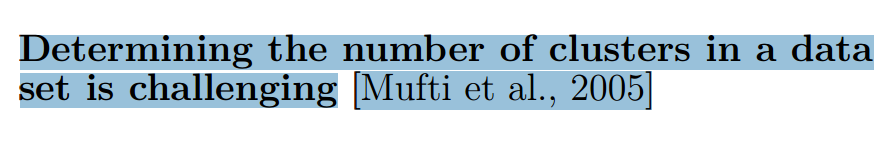 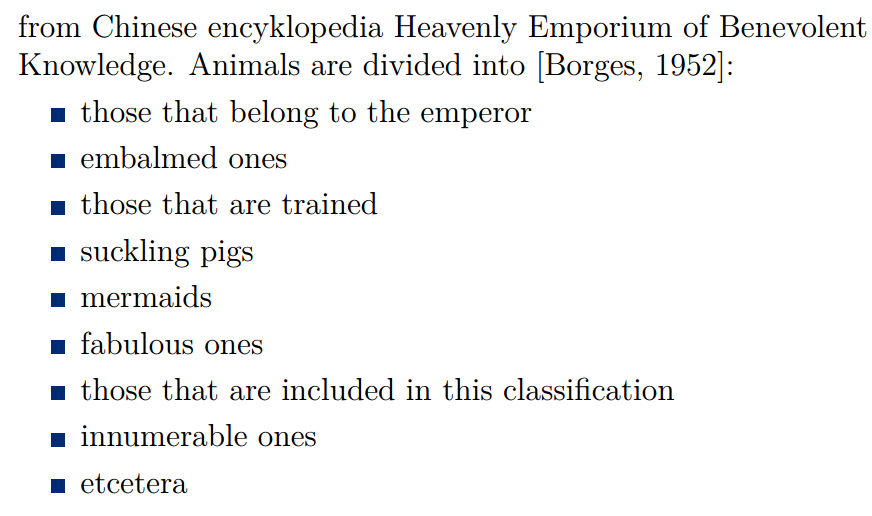 “Gap Analysis”
Cascadia Earthquakes
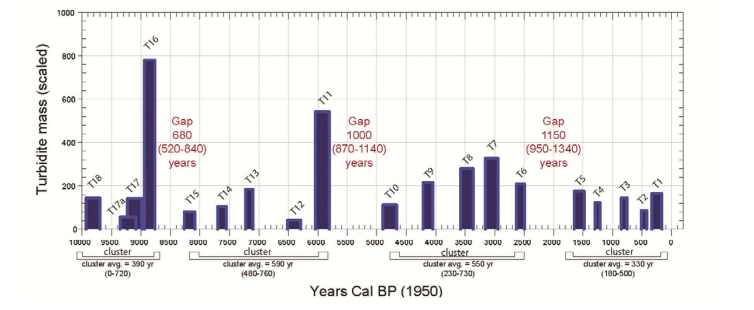 Count “Power” in time boxes
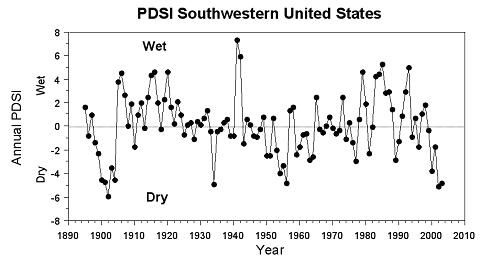 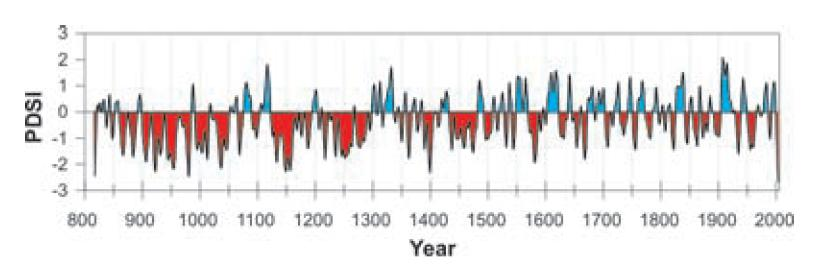 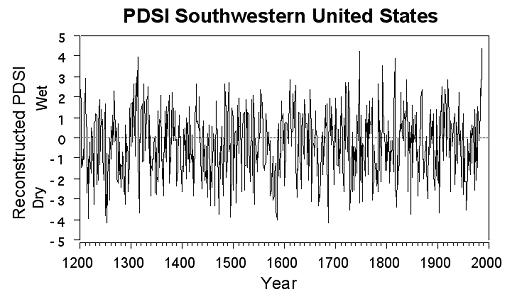 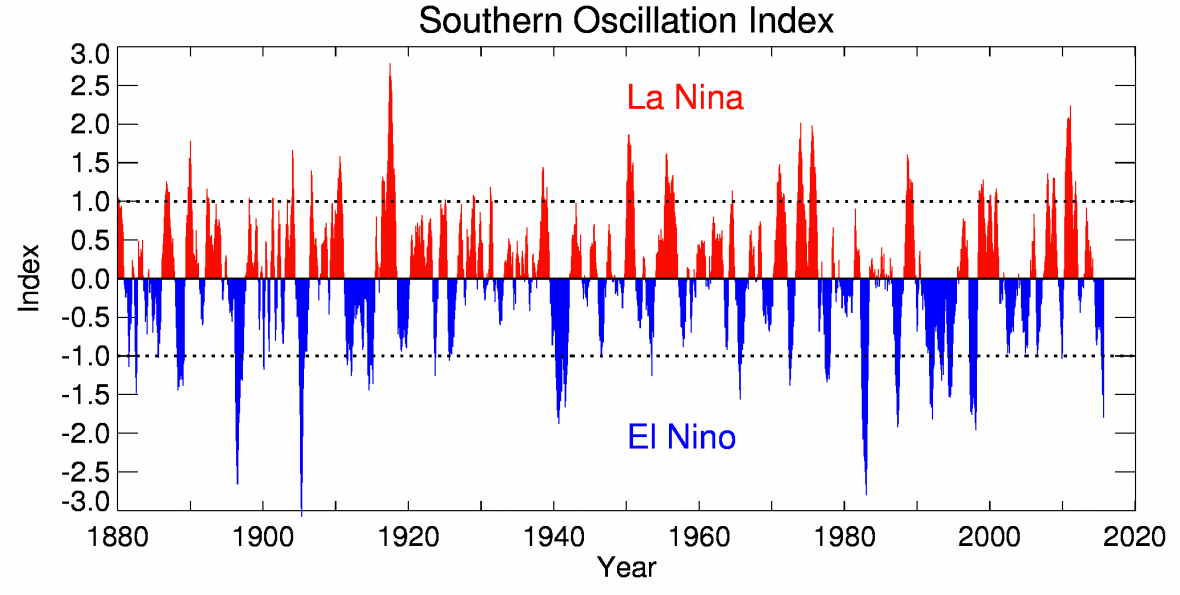 Power Spectral Density?  Wavelets? – are their characteristic features?
Clearly Clustering is present but how to characterize it?
References
http://www.cs.ucr.edu/~eamonn/meaningless.pdf
http://alexminnaar.com/time-series-classification-and-clustering-with-python.html
https://umexpert.um.edu.my/file/publication/00005678_120457.pdf